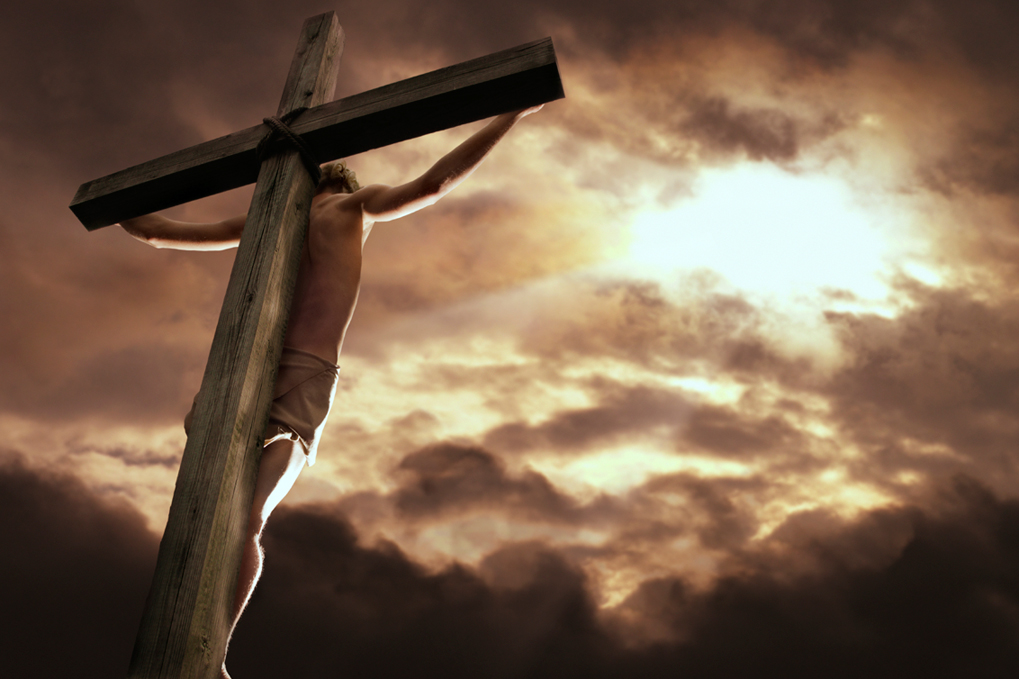 基督之死的意义
救恩论：上帝的救赎计划
Dr. Rick Griffith • 新加坡神学院 BibleStudyDownloads.org
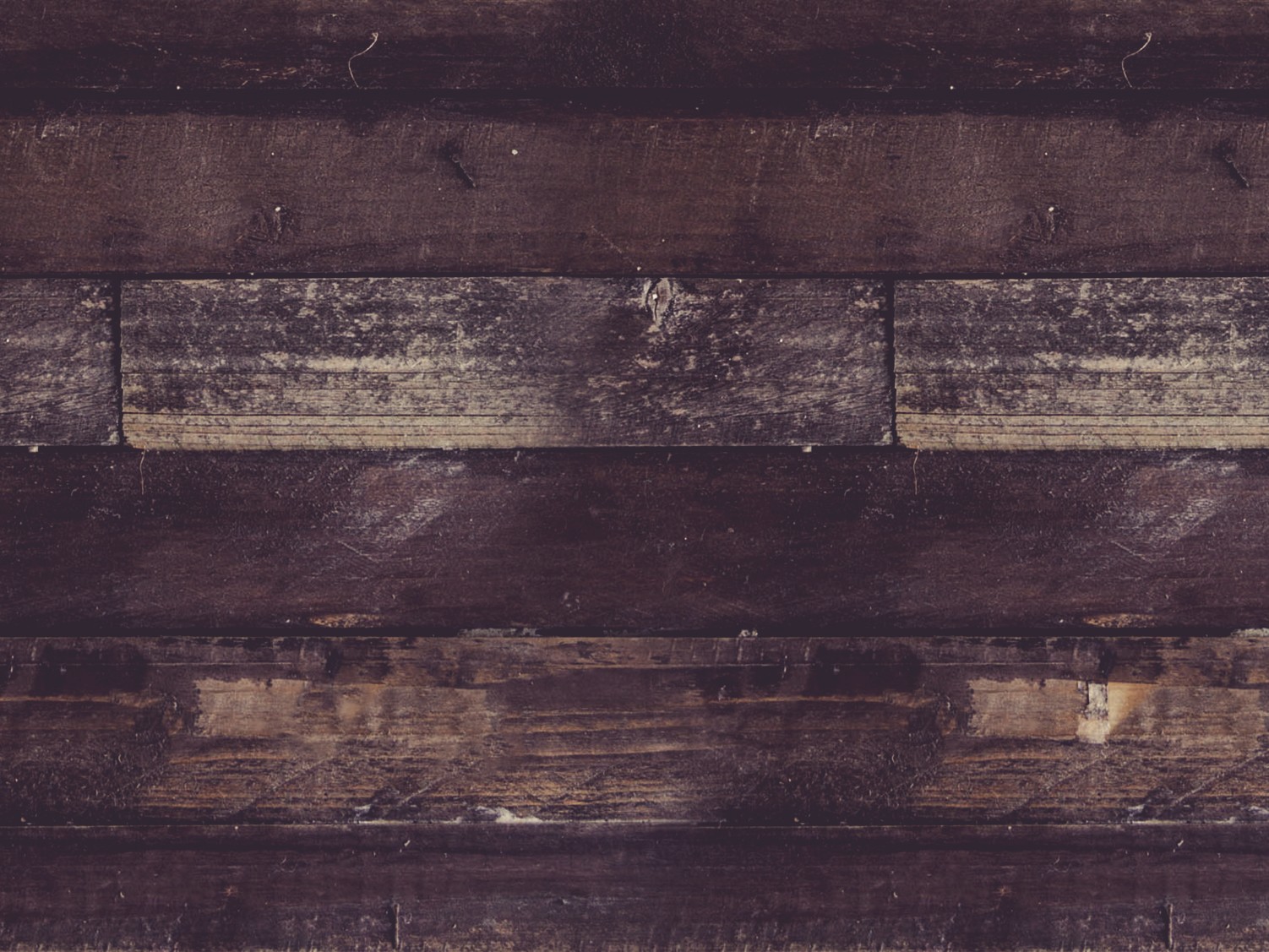 耶稣使我们…
罪人被代替

罪债被偿还

与世人和解

与上帝和好
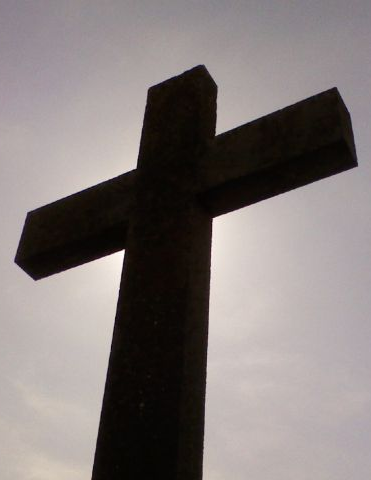 Ryrie, Basic Theology, 329-42
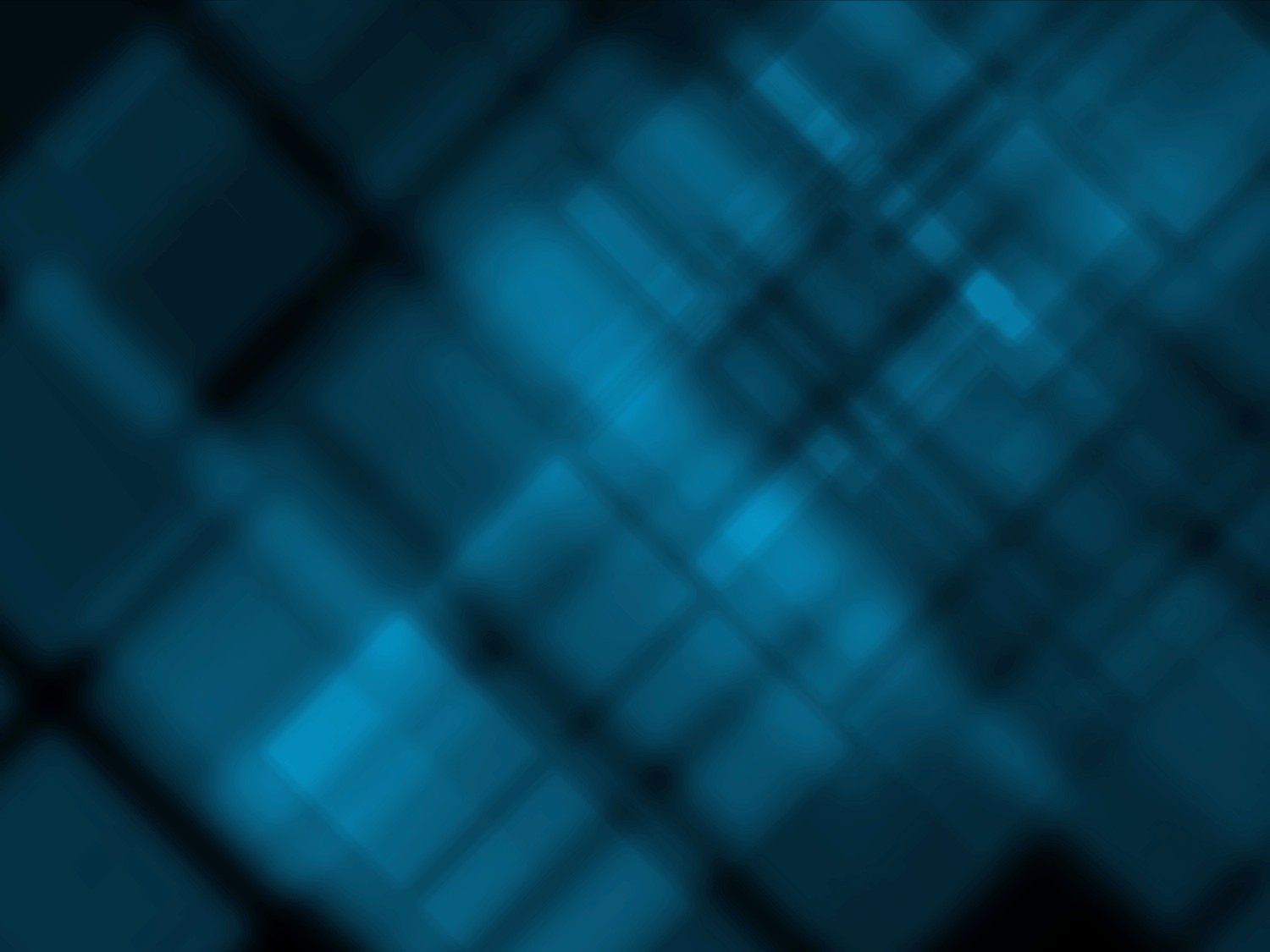 小组演示
5分钟: 分组全班为四个小组

20分钟: 讨论27-29页上的 a, b, c, 或 d任意一个小组主题

12分钟: 演示3分钟—可以使用演讲，戏剧，歌唱，视觉展示，等等演示形式.
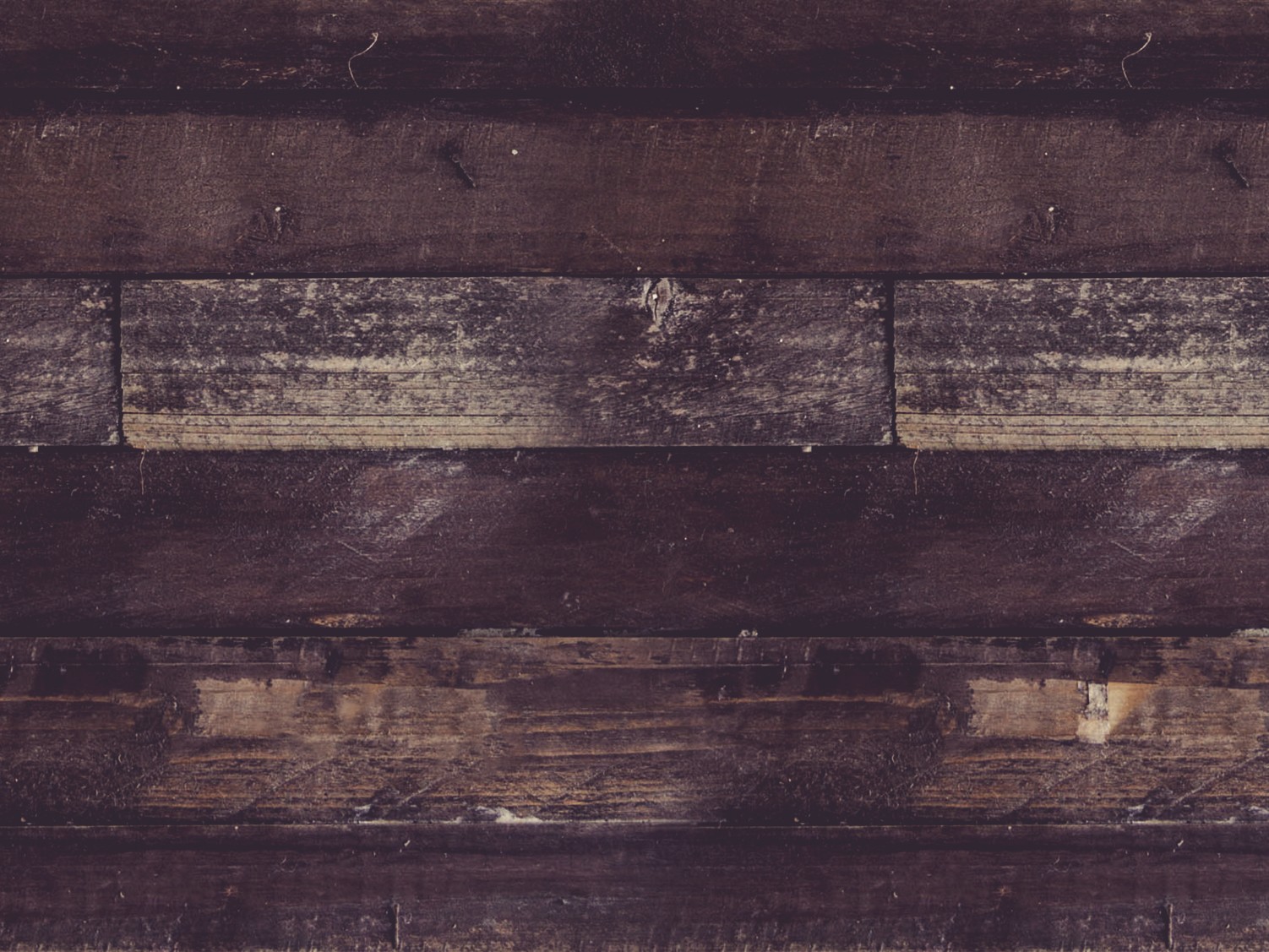 耶稣使我们…
罪人被代替

罪债被偿还

与世人和解

与上帝和好
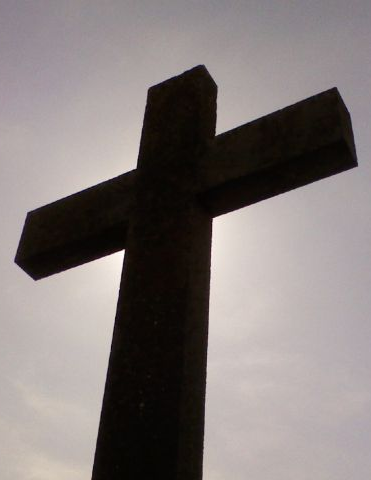 Ryrie, Basic Theology, 329-42
Black
免费获得该讲解!
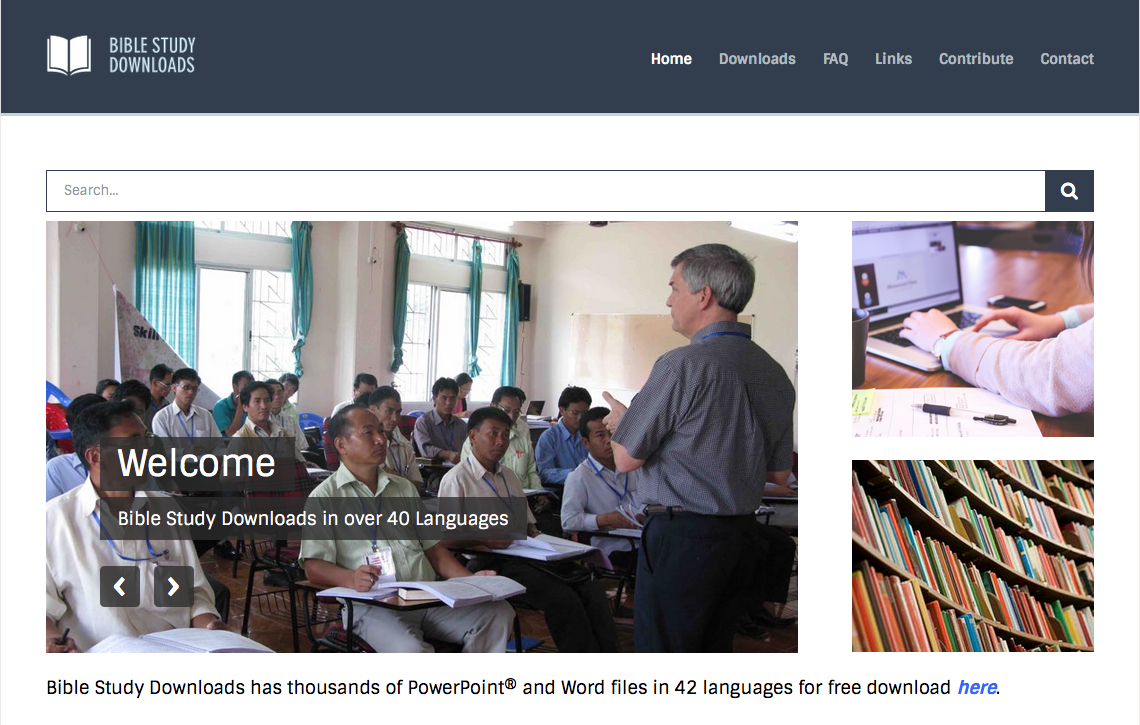 圣经学习下载
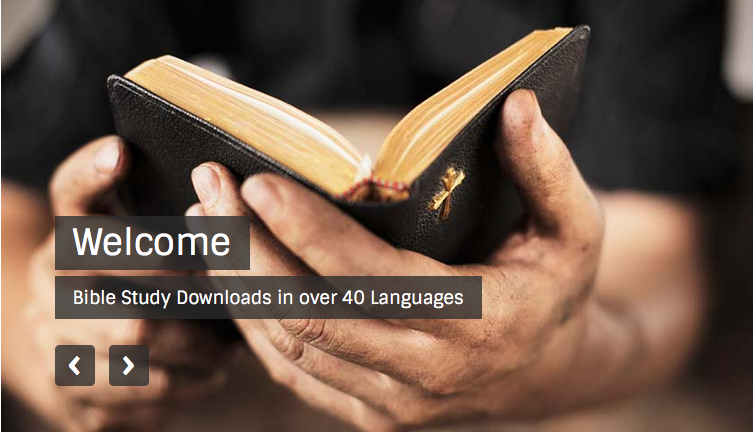 救恩论链接地址 BibleStudyDownloads.org